Missionary Care
Almighty God, we praise You for raising up seventeen "doves" for the Missions Board. They are all Sarawakians who are witnessing to the Gospel of Christ in universities and workplaces in eight overseas countries. Although they are not long-term missionaries of the Sarawak Chinese Annual Conference,
1/2
Missionary Care
they are active in evangelizing in their own areas of expertise and keeping in touch with the Missions Board. We ask the Holy Spirit to anoint them with excellence in their respective professions, and that they will continue to grow spiritually and be able to make disciple for Christ. In the name of our Lord Jesus Christ, Amen.
2/2
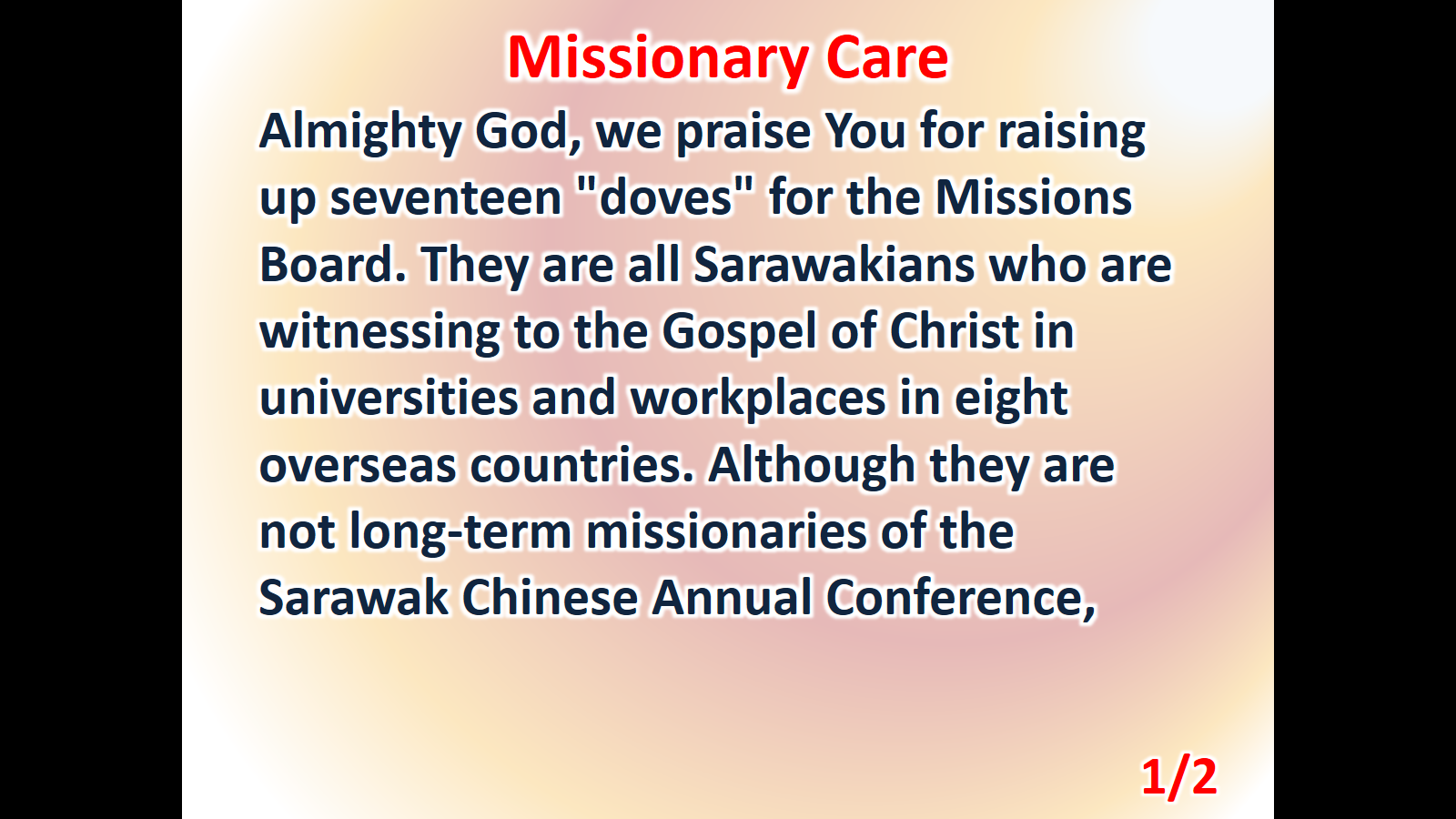 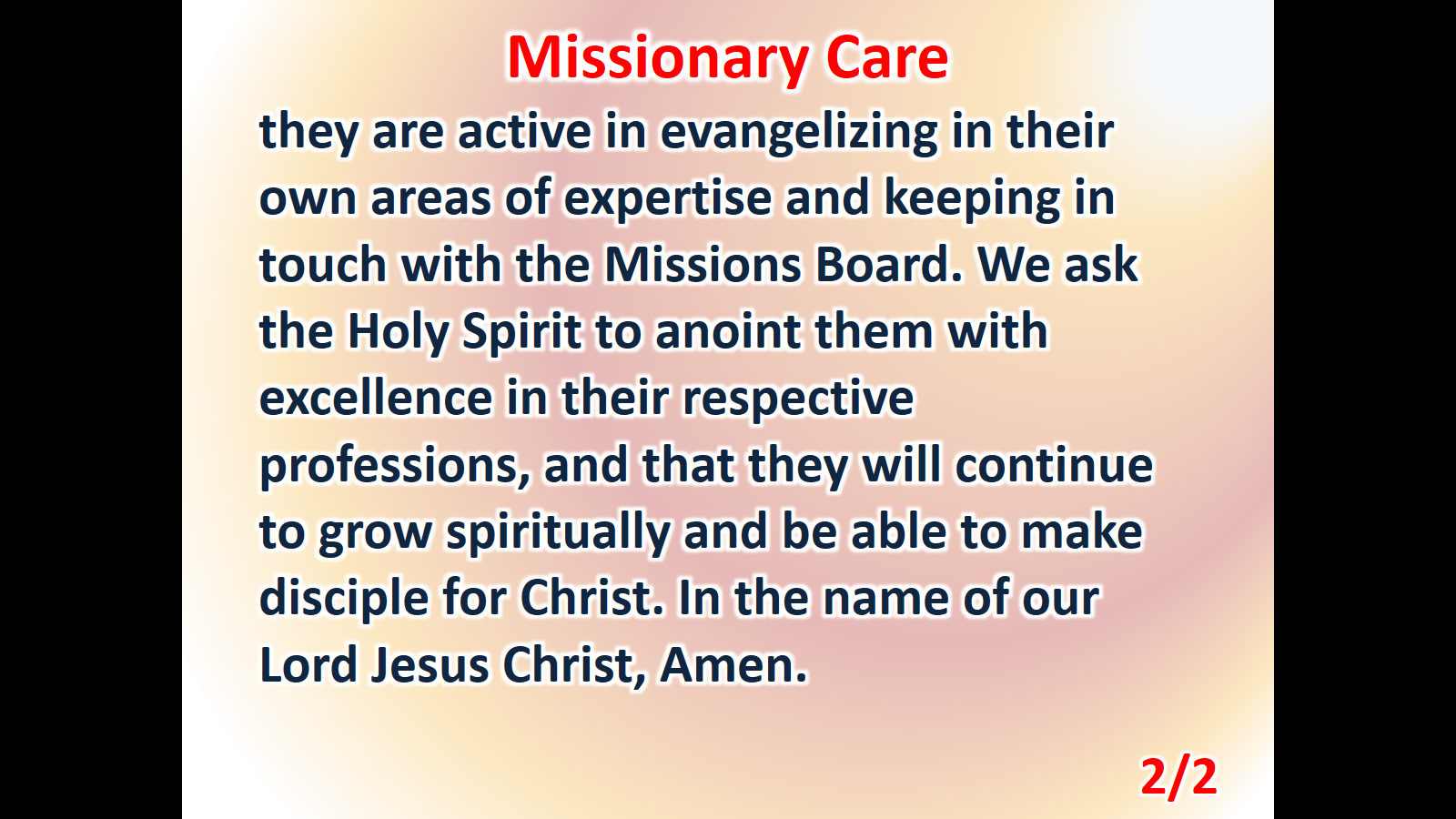